Instructions for using this template.
Remember this is Jeopardy, so where I have written “Answer” this is the prompt the students will see, and where I have “Question” should be the student’s response.
To enter your questions and answers, click once on the text on the slide, then highlight and just type over what’s there to replace it.  If you hit Delete or Backspace, it sometimes makes the text box disappear. 
When clicking on the slide to move to the next appropriate slide, be sure you see the hand, not the arrow.  (If you put your cursor over a text box, it will be an arrow and WILL NOT take you to the right location.)
Jeopardy
Choose a category.  
You will be given the answer.  
You must give the correct question.
Click to begin.
Choose a point value.
Choose a point value.
Click here for Final Jeopardy
Vocabulary I
Vocabulary II
Economy
Physical 
features
This and 
That
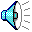 10 Point
10 Point
10 Point
10 Point
10 Point
20 Points
20 Points
20 Points
20 Points
20 Points
30 Points
30 Points
30 Points
30 Points
30 Points
40 Points
40 Points
40 Points
40 Points
40 Points
50 Points
50 Points
50 Points
50 Points
50 Points
Term for a large, raised area of mostly level land
Plateau
A small river or stream that flows into a larger river is called a __.
tributary
A steep cliff which drops to the sea is called a(n) __.
escarpment
To artificially water crops
irrigate
A place in a dry region with springs and fresh underground water
oasis
A system in which farmers raise crops to support just their family
Subsistence farming
A crop such as tea, coffee, or cocoa, which is raised by farmers to sell
Cash crop
To add variety to an economy
diversify
A substance such as petroleum, gold, or diamonds, that is found in the land
Mineral or natural resource
All the things that people do to make a living in a particular place
economy
What is most of Africa’s land used for?
Farming
Subsistence farming
To provide a better economy and diversify African nations want to add these types of jobs
Manufacturing
Which of the following is a cash crop in Africa?
Dates, diamonds, or tea
tea
Name an important natural resource in Africa
Petroleum, coal, gold,diamonds
Where do most of the profits from mining in Africa end up?
In foreign countries
Name a major river
 in Africa
Nile, Congo, Zambezi, or Niger
Why is it difficult to travel the full length of the Nile River?
Cataracts
Where is Mt. Kilimajaro?  East Africa, South Africa, or North Africa
East Africa
Name the river Africans are dependent on for a great deal of farming.
Nile River
Flooding on the Nile River deposits what every year?
Mud, silt, or sand
silt
Ethopia is cooler and rainy while Somalia is hot and dry because of __
Elevation
In Central Africa much of the rainforest has been destroyed because __.
People have cut down trees
Most of the people living in the Sahara are __.
nomads
Nomads tend to be __.
Merchants, herders, artisians
herders
Because of the elevation of much of the land is high, Africa is often called the __ continent.
Mountain, hill, or plateau
plateau
Final Jeopardy
Make your wager
Final Answer
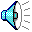 Final Question
This powerpoint was kindly donated to www.worldofteaching.com




http://www.worldofteaching.com is home to over a thousand powerpoints submitted by teachers. This is a completely free site and requires no registration. Please visit and I hope it will help in your teaching.